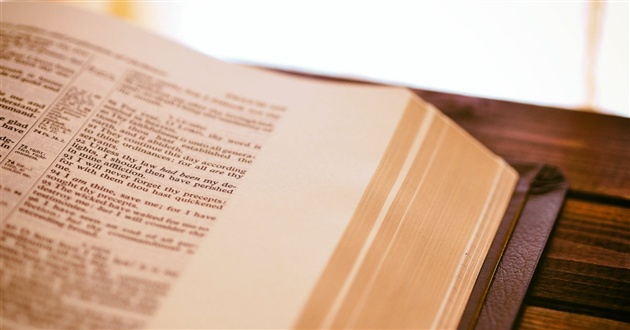 Incline your ear and hear the words of 
the wise, and apply your mind to my 
knowledge;
     For it will be pleasant if you keep them 
within you, that they may be ready on 
your lips. 		            Proverbs 22:17-18
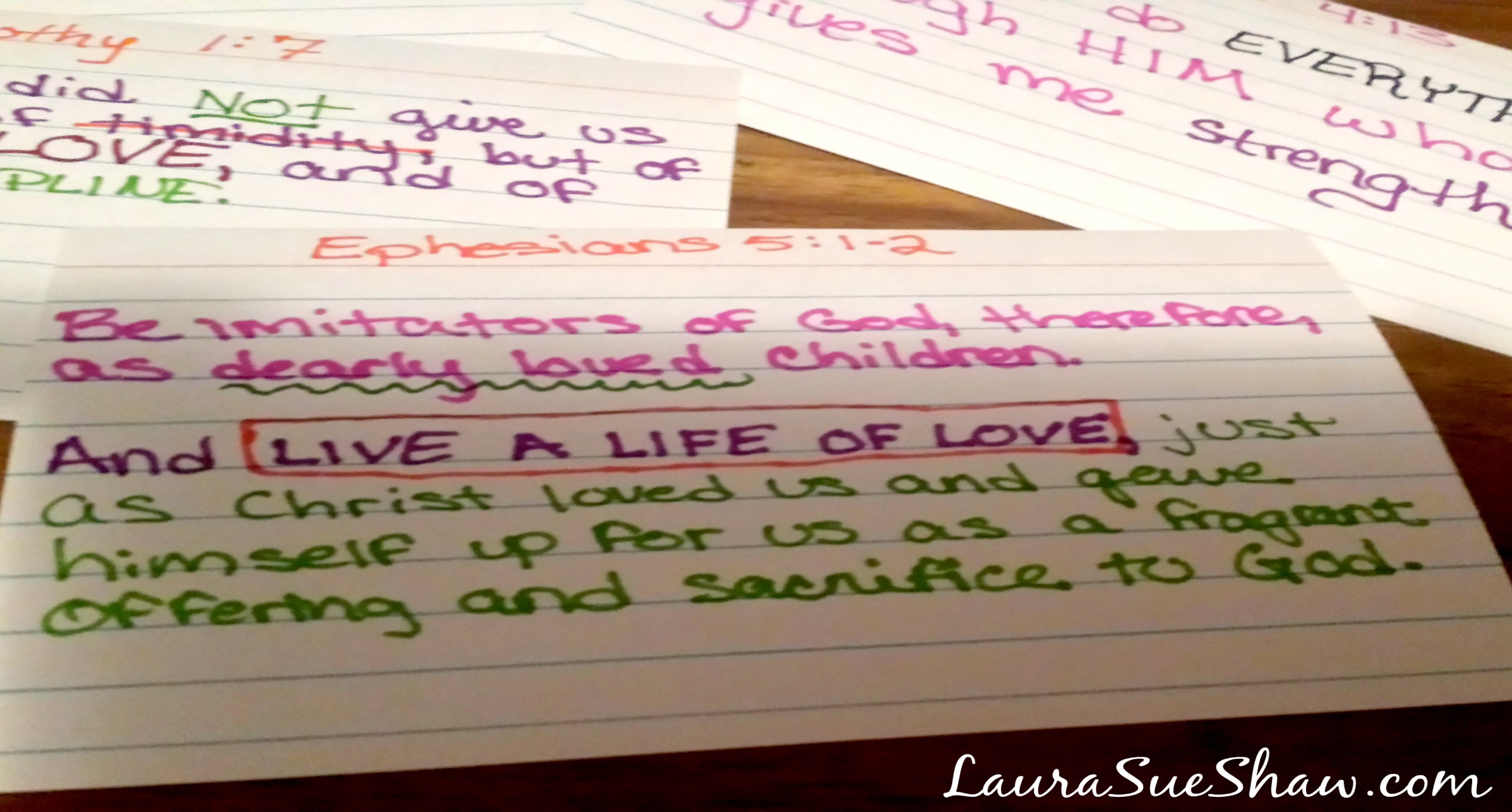